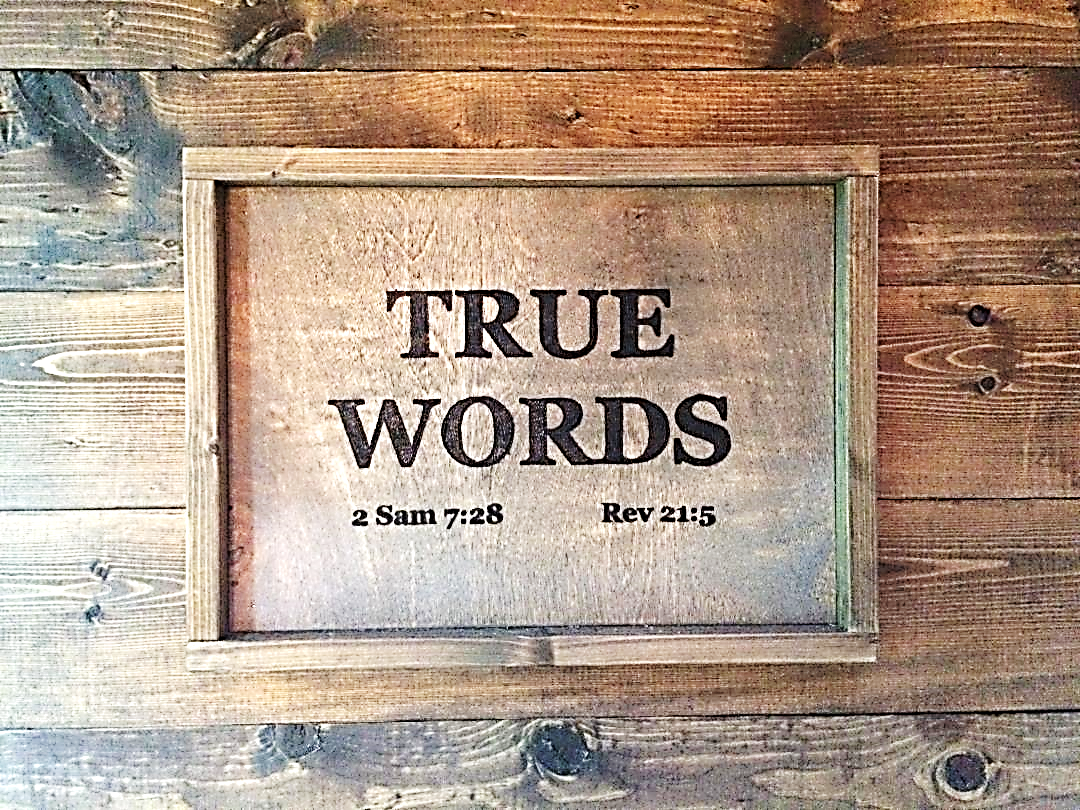 SERMON TITLE
Proverbs
Chapter 13
Proverbs 13:1   A wise son heareth his father's instruction: but a scorner heareth not rebuke.
True Words Christian Church
Proverbs 4:2   For I give you good doctrine, forsake ye not my law.
True Words Christian Church
Proverbs 4:20-22   My son, attend to my words; incline thine ear unto my sayings.  21 Let them not depart from thine eyes; keep them in the midst of thine heart.  22 For they are life unto those that find them, and health to all their flesh.
True Words Christian Church
Proverbs 13:2   A man shall eat good by the fruit of his mouth: but the soul of the transgressors shall eat violence.
True Words Christian Church
Proverbs 12:14   A man shall be satisfied with good by the fruit of his mouth: and the recompence of a man's hands shall be rendered unto him.
True Words Christian Church
Proverbs 18:20   A man's belly shall be satisfied with the fruit of his mouth; and with the increase of his lips shall he be filled.
True Words Christian Church
Proverbs 1:29-31   For that they hated knowledge, and did not choose the fear of the LORD:  30 They would none of my counsel: they despised all my reproof.  31 Therefore shall they eat of the fruit of their own way, and be filled with their own devices.
True Words Christian Church
Psalm 75:8   For in the hand of the LORD there is a cup, and the wine is red; it is full of mixture; and he poureth out of the same: but the dregs thereof, all the wicked of the earth shall wring them out, and drink them.
True Words Christian Church
Revelation 16:6   For they have shed the blood of saints and prophets, and thou hast given them blood to drink; for they are worthy.
True Words Christian Church
Proverbs 13:3   He that keepeth his mouth keepeth his life: but he that openeth wide his lips shall have destruction.
True Words Christian Church
Proverbs 10:19   In the multitude of words there wanteth not sin: but he that refraineth his lips is wise.
True Words Christian Church
Proverbs 21:23   Whoso keepeth his mouth and his tongue keepeth his soul from troubles.
True Words Christian Church
Psalm 39:1   To the chief Musician, even to Jeduthun, A Psalm of David. I said, I will take heed to my ways, that I sin not with my tongue: I will keep my mouth with a bridle, while the wicked is before me.
True Words Christian Church
Matthew 12:36-37   But I say unto you, That every idle word that men shall speak, they shall give account thereof in the day of judgment.  37 For by thy words thou shalt be justified, and by thy words thou shalt be condemned.
True Words Christian Church
James 3:5-6   Even so the tongue is a little member, and boasteth great things. Behold, how great a matter a little fire kindleth!  6 And the tongue is a fire, a world of iniquity: so is the tongue among our members, that it defileth the whole body, and setteth on fire the course of nature; and it is set on fire of hell.
True Words Christian Church
James 3:7-9   For every kind of beasts, and of birds, and of serpents, and of things in the sea, is tamed, and hath been tamed of mankind:  8 But the tongue can no man tame; it is an unruly evil, full of deadly poison.  9 Therewith bless we God, even the Father; and therewith curse we men, which are made after the similitude of God.
True Words Christian Church
Proverbs 13:4   The soul of the sluggard desireth, and hath nothing: but the soul of the diligent shall be made fat.
True Words Christian Church
Proverbs 13:5   A righteous man hateth lying: but a wicked man is loathsome, and cometh to shame.
True Words Christian Church
Proverbs 13:6   Righteousness keepeth him that is upright in the way: but wickedness overthroweth the sinner.
True Words Christian Church
Proverbs 11:3-6   The integrity of the upright shall guide them: but the perverseness of transgressors shall destroy them.  4 Riches profit not in the day of wrath: but righteousness delivereth from death.  5 The righteousness of the perfect shall direct his way: but the wicked shall fall by his own wickedness.  6 The righteousness of the upright shall deliver them: but transgressors shall be taken in their own naughtiness.
True Words Christian Church
Psalm 15:1-2   LORD, who shall abide in thy tabernacle? who shall dwell in thy holy hill?  2 He that walketh uprightly, and worketh righteousness, and speaketh the truth in his heart.
True Words Christian Church
Psalm 26:1   Judge me, O LORD; for I have walked in mine integrity: I have trusted also in the LORD; therefore I shall not slide.
True Words Christian Church
Proverbs 13:7   There is that maketh himself rich, yet hath nothing: there is that maketh himself poor, yet hath great riches.
True Words Christian Church
Luke 18:11-12   The Pharisee stood and prayed thus with himself, God, I thank thee, that I am not as other men are, extortioners, unjust, adulterers, or even as this publican.  12 I fast twice in the week, I give tithes of all that I possess.
True Words Christian Church
Luke 18:13-14   And the publican, standing afar off, would not lift up so much as his eyes unto heaven, but smote upon his breast, saying, God be merciful to me a sinner.  14 I tell you, this man went down to his house justified rather than the other: for every one that exalteth himself shall be abased; and he that humbleth himself shall be exalted.
True Words Christian Church
Revelation 3:16-17   So then because thou art lukewarm, and neither cold nor hot, I will spue thee out of my mouth.  17 Because thou sayest, I am rich, and increased with goods, and have need of nothing; and knowest not that thou art wretched, and miserable, and poor, and blind, and naked:
True Words Christian Church
Proverbs 13:8   The ransom of a man's life are his riches: but the poor heareth not rebuke.
True Words Christian Church
Proverbs 13:9   The light of the righteous rejoiceth: but the lamp of the wicked shall be put out.
True Words Christian Church
Proverbs 4:18-19   But the path of the just is as the shining light, that shineth more and more unto the perfect day.  19 The way of the wicked is as darkness: they know not at what they stumble.
True Words Christian Church
Proverbs 13:10   Only by pride cometh contention: but with the well advised is wisdom.
True Words Christian Church
Judges 12:1-2   And the men of Ephraim gathered themselves together, and went northward, and said unto Jephthah, Wherefore passedst thou over to fight against the children of Ammon, and didst not call us to go with thee? we will burn thine house upon thee with fire.  2 And Jephthah said unto them, I and my people were at great strife with the children of Ammon; and when I called you, ye delivered me not out of their hands.
True Words Christian Church
Judges 12:3   And when I saw that ye delivered me not, I put my life in my hands, and passed over against the children of Ammon, and the LORD delivered them into my hand: wherefore then are ye come up unto me this day, to fight against me?
True Words Christian Church
Judges 12:4-5   Then Jephthah gathered together all the men of Gilead, and fought with Ephraim: and the men of Gilead smote Ephraim, because they said, Ye Gileadites are fugitives of Ephraim among the Ephraimites, and among the Manassites.  5 And the Gileadites took the passages of Jordan before the Ephraimites: and it was so, that when those Ephraimites which were escaped said, Let me go over; that the men of Gilead said unto him, Art thou an Ephraimite? If he said, Nay;
True Words Christian Church
Judges 12:6   Then said they unto him, Say now Shibboleth: and he said Sibboleth: for he could not frame to pronounce it right. Then they took him, and slew him at the passages of Jordan: and there fell at that time of the Ephraimites forty and two thousand.
True Words Christian Church
Proverbs 13:11   Wealth gotten by vanity shall be diminished: but he that gathereth by labour shall increase.
True Words Christian Church
Proverbs 13:12   Hope deferred maketh the heart sick: but when the desire cometh, it is a tree of life.
True Words Christian Church
Psalm 69:1-3   Save me, O God; for the waters are come in unto my soul.  2 I sink in deep mire, where there is no standing: I am come into deep waters, where the floods overflow me.  3 I am weary of my crying: my throat is dried: mine eyes fail while I wait for my God.
True Words Christian Church
Proverbs 13:13   Whoso despiseth the word shall be destroyed: but he that feareth the commandment shall be rewarded.
True Words Christian Church
Proverbs 13:14   The law of the wise is a fountain of life, to depart from the snares of death.
True Words Christian Church
Proverbs 13:15   Good understanding giveth favour: but the way of transgressors is hard.
True Words Christian Church
Proverbs 4:19   The way of the wicked is as darkness: they know not at what they stumble.
True Words Christian Church
Proverbs 13:16   Every prudent man dealeth with knowledge: but a fool layeth open his folly.
True Words Christian Church
1 Samuel 16:18   Then answered one of the servants, and said, Behold, I have seen a son of Jesse the Beth-lehemite, that is cunning in playing, and a mighty valiant man, and a man of war, and prudent in matters, and a comely person, and the LORD is with him.
True Words Christian Church
Proverbs 13:17   A wicked messenger falleth into mischief: but a faithful ambassador is health.
True Words Christian Church
Proverbs 25:13   As the cold of snow in the time of harvest, so is a faithful messenger to them that send him: for he refresheth the soul of his masters.
True Words Christian Church
Proverbs 13:18   Poverty and shame shall be to him that refuseth instruction: but he that regardeth reproof shall be honoured.
True Words Christian Church
Proverbs 13:19   The desire accomplished is sweet to the soul: but it is abomination to fools to depart from evil.
True Words Christian Church
Proverbs 13:20   He that walketh with wise men shall be wise: but a companion of fools shall be destroyed.
True Words Christian Church
Genesis 18:19   For I know him, that he will command his children and his household after him, and they shall keep the way of the LORD, to do justice and judgment; that the LORD may bring upon Abraham that which he hath spoken of him.
True Words Christian Church
Proverbs 13:21   Evil pursueth sinners: but to the righteous good shall be repayed.
True Words Christian Church
1 Corinthians 3:11-13   For other foundation can no man lay than that is laid, which is Jesus Christ.  12 Now if any man build upon this foundation gold, silver, precious stones, wood, hay, stubble;  13 Every man's work shall be made manifest: for the day shall declare it, because it shall be revealed by fire; and the fire shall try every man's work of what sort it is.
True Words Christian Church
1 Corinthians 3:14   If any man's work abide which he hath built thereupon, he shall receive a reward.
True Words Christian Church
1 Corinthians 3:15   If any man's work shall be burned, he shall suffer loss: but he himself shall be saved; yet so as by fire.
True Words Christian Church
Proverbs 13:22   A good man leaveth an inheritance to his children's children: and the wealth of the sinner is laid up for the just.
True Words Christian Church
Proverbs 13:23   Much food is in the tillage of the poor: but there is that is destroyed for want of judgment.
True Words Christian Church
Proverbs 13:24   He that spareth his rod hateth his son: but he that loveth him chasteneth him betimes.
True Words Christian Church
Proverbs 19:18   Chasten thy son while there is hope, and let not thy soul spare for his crying.
True Words Christian Church
Proverbs 23:13-14   Withhold not correction from the child: for if thou beatest him with the rod, he shall not die.  14 Thou shalt beat him with the rod, and shalt deliver his soul from hell.
True Words Christian Church
Proverbs 22:15   Foolishness is bound in the heart of a child; but the rod of correction shall drive it far from him.
True Words Christian Church
Proverbs 29:15   The rod and reproof give wisdom: but a child left to himself bringeth his mother to shame.
True Words Christian Church
Proverbs 13:25   The righteous eateth to the satisfying of his soul: but the belly of the wicked shall want.
True Words Christian Church
Psalm 34:9-10   O fear the LORD, ye his saints: for there is no want to them that fear him.  10 The young lions do lack, and suffer hunger: but they that seek the LORD shall not want any good thing.
True Words Christian Church